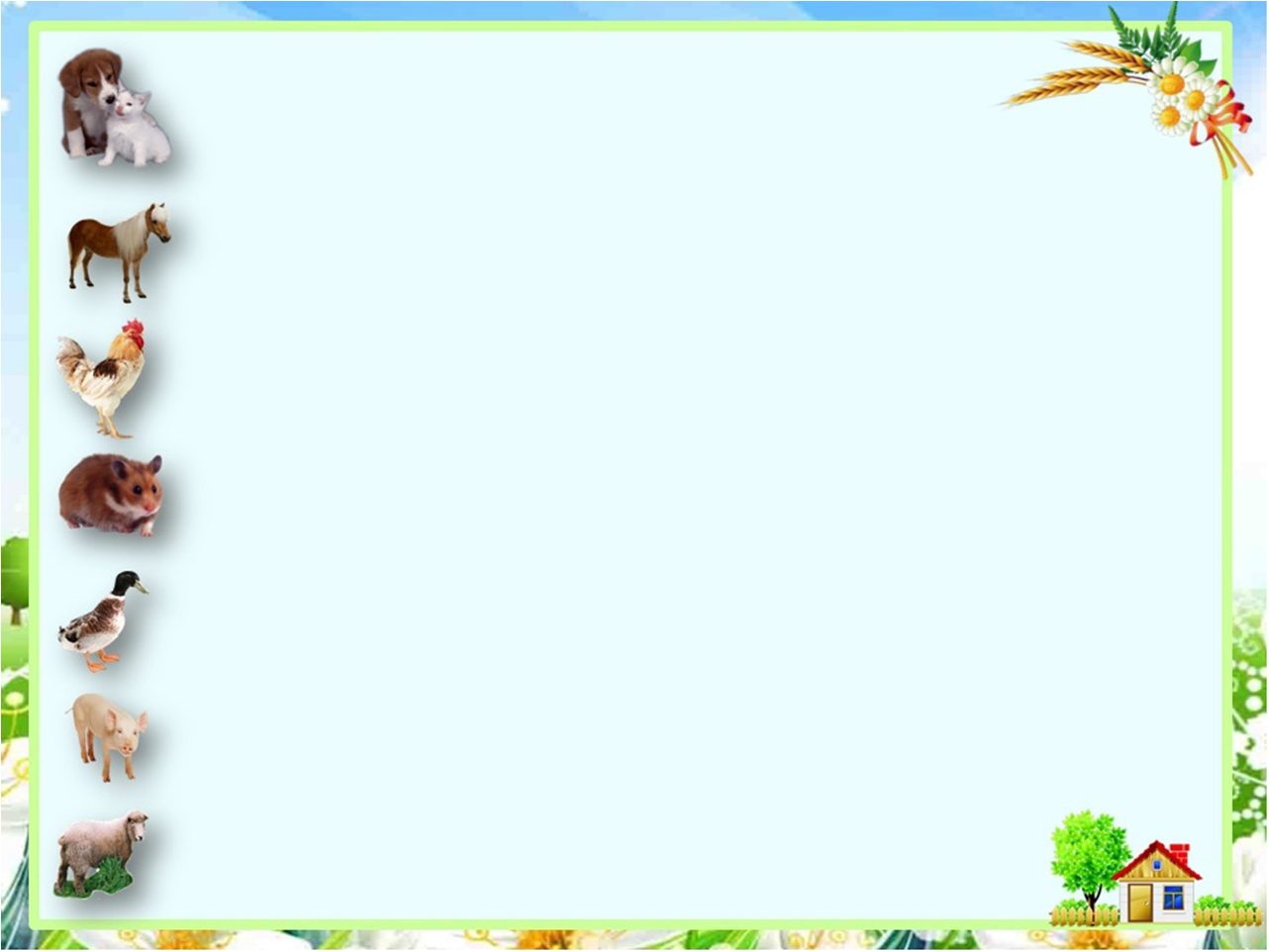 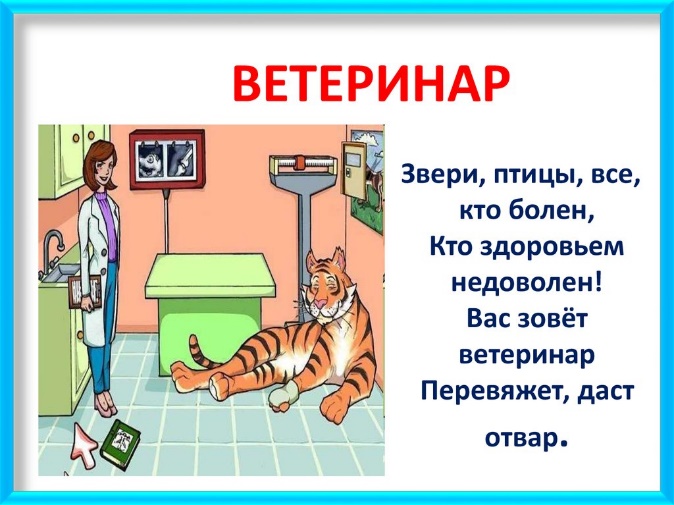 «Приходи к нему лечиться 
и корова, и волчица, и жучок, 
и червячок, и медведица…»
В игровой форме дети знакомились с профессией ветеринара, рассматривали иллюстрации, смотрели познавательный фильм об этой интересной профессии.